Startup Business Plan Presentation
Here is where your presentation begins
MSLIDES.COM
Instructions For Use
EDIT IN GOOGLE SLIDES
Click on the button under the presentation preview that says "Google Slides".
You will get a copy of this document on your Google Drive and will be able to edit, add or delete slides.
You have to be signed in to your Google account.
EDIT IN POWERPOINT®
Click on the button under the presentation preview that says "PowerPoint ". You will get a .pptx file that you can edit in PowerPoint. 
Remember to download and install the fonts used in this presentation (you’ll find the links to the font files needed in the Presentation design slide)
More info on how to use this template at https://mslides.com/powerpoint-tutorials/
This template is free to use under Creative Commons Attribution license. You can keep the Credits slide or mention Mslides.com.
Lorem ipsum dolor sit amet, feugiat delicata liberavisse id cum. No quo maiorum intelleget. Mea cu case ludus integre, vide. 
Lorem ipsum dolor sit amet, feugiat delicata liberavisse id cum. No quo maiorum intelleget. Mea cu case ludus integre, vide viderer eleifend ex mea. His at soluta regione diceret, cum et atqui placerat petentium. Per amet nonumy periculis ei. Lorem ipsum dolor sit amet, feugiat delicata liberavisse id cum. No quo maiorum intelleget. Mea cu case ludus integre, vide viderer.
Hello!
About Us
Lorem ipsum dolor sit amet, feugiat delicata liberavisse id cum. No quo maiorum intelleget. Mea cu case ludus integre, vide.
Marketing Analysis
Lorem ipsum dolor sit amet, feugiat delicata liberavisse id cum. No quo maiorum intelleget. Mea cu case ludus integre, vide.
01
02
Table of Contents
Business Model
Lorem ipsum dolor sit amet, feugiat delicata liberavisse id cum. No quo maiorum intelleget. Mea cu case ludus integre, vide.
Operating
Lorem ipsum dolor sit amet, feugiat delicata liberavisse id cum. No quo maiorum intelleget. Mea cu case ludus integre, vide.
03
04
01.
About Our Company
Lorem ipsum dolor sit amet, feugiat delicata liberavisse id cum. No quo maiorum intelleget.
About Our Company
Lorem ipsum dolor sit amet, feugiat delicata liberavisse id cum. No quo maiorum intelleget. Mea cu case ludus integre, vide viderer eleifend ex mea. His at soluta regione diceret, cum et atqui. 
Lorem ipsum dolor sit amet, feugiat delicata liberavisse id cum. No quo maiorum intelleget. Mea cu case ludus integre, vide viderer eleifend ex mea. His at soluta regione diceret, cum et atqui placerat petentium. Per amet nonumy periculis ei. Lorem ipsum dolor sit amet, feugiat delicata liberavisse id cum. No quo maiorum intelleget. Mea cu case ludus integre, vide viderer eleifend ex mea. His at soluta regione diceret, cum
MSLIDES.COM
We design professional and creative presentation templates for helping you make presentations easier. Every details are well designed.
— John Smith
Overviews
Lorem ipsum dolor sit amet, feugiat delicata liberavisse id cum. No quo maiorum intelleget. Mea cu case ludus integre, vide viderer eleifend ex mea. His at soluta regione diceret, cum et atqui placerat petentium. Per amet nonumy periculis ei. Lorem ipsum dolor sit amet, feugiat delicata liberavisse id cum. No quo maiorum intelleget. Mea cu case ludus integre, vide viderer eleifend ex mea.
Here you have a list of items
Add some text
But remember not to overload your slides with content
BUSINESS
A picture is worth a thousand words.
Lorem ipsum dolor sit amet, feugiat delicata liberavisse id cum. No quo maiorum intelleget. Mea cu case.
©2022 MSLIDES Copyright
Our Team Members
Alice Chen
James Bond
Robosen Smith
Lorem ipsum dolor sit amet, feugiat delicata liberavisse id cum. No quo maiorum intelleget. Mea cu case ludus integre, vide viderer eleifend ex mea. His at soluta regione diceret, cum et atqui.
Lorem ipsum dolor sit amet, feugiat delicata liberavisse id cum. No quo maiorum intelleget. Mea cu case ludus integre, vide viderer eleifend ex mea. His at soluta regione diceret, cum et atqui.
Lorem ipsum dolor sit amet, feugiat delicata liberavisse id cum. No quo maiorum intelleget. Mea cu case ludus integre, vide viderer eleifend ex mea. His at soluta regione diceret, cum et atqui.
02.
Marketing Analysis
Lorem ipsum dolor sit amet, feugiat delicata liberavisse id cum. No quo maiorum intelleget.
Marketing Trends
Lorem ipsum dolor sit amet, feugiat delicata liberavisse id cum. No quo maiorum intelleget. Mea cu case ludus integre, vide viderer eleifend ex mea. His at soluta. 
Lorem ipsum dolor sit amet, feugiat delicata liberavisse id cum. No quo maiorum intelleget. Mea cu case ludus integre, vide viderer eleifend ex mea. His at soluta regione diceret, cum et atqui placerat petentium. Per amet nonumy periculis ei. Lorem ipsum dolor sit amet, feugiat delicata liberavisse id cum. No quo maiorum intelleget. Mea cu case ludus integre, vide viderer eleifend ex mea.
Marketing ANalysis
Lorem ipsum dolor sit amet, feugiat delicata liberavisse id cum. No quo maiorum intelleget. Mea cu case ludus integre, vide viderer eleifend ex mea. His at soluta regione diceret, cum et atqui. 
Lorem ipsum dolor sit amet, feugiat delicata liberavisse id cum. No quo maiorum intelleget. Mea cu case ludus integre, vide viderer eleifend ex mea. His at soluta regione diceret, cum et atqui placerat petentium. Per amet nonumy periculis ei. Lorem ipsum dolor sit amet, feugiat delicata liberavisse id cum. No quo maiorum intelleget. Mea cu case ludus integre, vide viderer eleifend ex mea. His at soluta regione diceret, cum
Our Competitors
Competitor 01
Competitor 02
Competitor 03
Lorem ipsum dolor sit amet, feugiat delicata liberavisse id cum. No quo maiorum intelleget. Mea cu case ludus integre, vide viderer eleifend ex mea. His at soluta regione diceret, cum et atqui.
Lorem ipsum dolor sit amet, feugiat delicata liberavisse id cum. No quo maiorum intelleget. Mea cu case ludus integre, vide viderer eleifend ex mea. His at soluta regione diceret, cum et atqui.
Lorem ipsum dolor sit amet, feugiat delicata liberavisse id cum. No quo maiorum intelleget. Mea cu case ludus integre, vide viderer eleifend ex mea. His at soluta regione diceret, cum et atqui.
Our Services
Simple 
Lorem ipsum dolor sit amet, feugiat delicata liberavisse id cum. No quo maiorum intelleget. Mea cu case ludus integre, vide viderer eleif end ex mea. His at soluta regione diceret.
Powerful
Lorem ipsum dolor sit amet, feugiat delicata liberavisse id cum. No quo maiorum intelleget. Mea cu case ludus integre, vide viderer eleif end ex mea. His at soluta regione diceret.
Professional 
Lorem ipsum dolor sit amet, feugiat delicata liberavisse id cum. No quo maiorum intelleget. Mea cu case ludus integre, vide viderer eleif end ex mea. His at soluta regione diceret.
Creative
Lorem ipsum dolor sit amet, feugiat delicata liberavisse id cum. No quo maiorum intelleget. Mea cu case ludus integre, vide viderer eleif end ex mea. His at soluta regione diceret.
Our Portfolios
Lorem ipsum dolor sit amet, feugiat delicata liberavisse id cum. No quo maiorum intelleget. Mea cu case ludus integre, vide viderer eleifend ex mea. His at soluta regione diceret, cum et atqui. 
Lorem ipsum dolor sit amet, feugiat delicata liberavisse id cum. No quo maiorum intelleget. Mea cu case ludus integre, vide viderer eleifend ex mea. His at soluta regione diceret, cum et atqui placerat petentium. Per amet nonumy periculis ei. Lorem ipsum dolor sit amet, feugiat delicata liberavisse id cum. No quo maiorum intelleget. Mea cu case ludus integre, vide viderer eleifend ex mea. His at soluta regione diceret, cum
BUSINESS
15,825,000
Our Big Number
MSLIDES.COM
©2022 MSLIDES Copyright
1.3m
300k
70k
Simple and powerful
Creative and Useful
Flexible and creative
03.
Infographics Design
Lorem ipsum dolor sit amet, feugiat delicata liberavisse id cum. No quo maiorum intelleget.
Text layouts
Simple
Powerful
Creative
Useful
Flexible
Professional
Lorem ipsum dolor sit amet, feugiat delicata liberavisse id cum. No quo maiorum intelleget. Mea cu case ludus integre, vide viderer eleifend ex mea. His at soluta regione diceret, cum et atqui.
Lorem ipsum dolor sit amet, feugiat delicata liberavisse id cum. No quo maiorum intelleget. Mea cu case ludus integre, vide viderer eleifend ex mea. His at soluta regione diceret, cum et atqui.
Lorem ipsum dolor sit amet, feugiat delicata liberavisse id cum. No quo maiorum intelleget. Mea cu case ludus integre, vide viderer eleifend ex mea. His at soluta regione diceret, cum et atqui.
Lorem ipsum dolor sit amet, feugiat delicata liberavisse id cum. No quo maiorum intelleget. Mea cu case ludus integre, vide viderer eleifend ex mea. His at soluta regione diceret, cum et atqui.
Lorem ipsum dolor sit amet, feugiat delicata liberavisse id cum. No quo maiorum intelleget. Mea cu case ludus integre, vide viderer eleifend ex mea. His at soluta regione diceret, cum et atqui.
Lorem ipsum dolor sit amet, feugiat delicata liberavisse id cum. No quo maiorum intelleget. Mea cu case ludus integre, vide viderer eleifend ex mea. His at soluta regione diceret, cum et atqui.
More Infographics
Simple 
Lorem ipsum dolor sit amet, feugiat delicata liberavisse id cum. No quo maiorum intelleget. Mea cu case ludus integre, vide viderer eleif end ex mea. His at soluta regione diceret.
Powerful
Lorem ipsum dolor sit amet, feugiat delicata liberavisse id cum. No quo maiorum intelleget. Mea cu case ludus integre, vide viderer eleif end ex mea. His at soluta regione diceret.
Professional 
Lorem ipsum dolor sit amet, feugiat delicata liberavisse id cum. No quo maiorum intelleget. Mea cu case ludus integre, vide viderer eleif end ex mea. His at soluta regione diceret.
Creative
Lorem ipsum dolor sit amet, feugiat delicata liberavisse id cum. No quo maiorum intelleget. Mea cu case ludus integre, vide viderer eleif end ex mea. His at soluta regione diceret.
More Infographics
Simple 
Lorem ipsum dolor sit amet, feugiat delicata liberavisse id cum. No quo maiorum intelleget. Mea cu case ludus integre, vide viderer eleif end ex mea. His at soluta regione diceret.
Powerful
Lorem ipsum dolor sit amet, feugiat delicata liberavisse id cum. No quo maiorum intelleget. Mea cu case ludus integre, vide viderer eleif end ex mea. His at soluta regione diceret.
Professional 
Lorem ipsum dolor sit amet, feugiat delicata liberavisse id cum. No quo maiorum intelleget. Mea cu case ludus integre, vide viderer eleif end ex mea. His at soluta regione diceret.
Creative
Lorem ipsum dolor sit amet, feugiat delicata liberavisse id cum. No quo maiorum intelleget. Mea cu case ludus integre, vide viderer eleif end ex mea. His at soluta regione diceret.
More Infographics
Simple 
Lorem ipsum dolor sit amet, feugiat delicata liberavisse id cum. No quo maiorum intelleget. Mea cu case ludus integre, vide viderer eleif end ex mea. His at soluta regione diceret.
Powerful
Lorem ipsum dolor sit amet, feugiat delicata liberavisse id cum. No quo maiorum intelleget. Mea cu case ludus integre, vide viderer eleif end ex mea. His at soluta regione diceret.
Professional 
Lorem ipsum dolor sit amet, feugiat delicata liberavisse id cum. No quo maiorum intelleget. Mea cu case ludus integre, vide viderer eleif end ex mea. His at soluta regione diceret.
Creative
Lorem ipsum dolor sit amet, feugiat delicata liberavisse id cum. No quo maiorum intelleget. Mea cu case ludus integre, vide viderer eleif end ex mea. His at soluta regione diceret.
More Infographics
Powerful 
Lorem ipsum dolor sit amet, feugiat delicata liberavisse id cum. No quo maiorum intelleget. Mea cu case ludus integre, vide viderer eleifend ex mea. cum et atqui placerat petentium.
Useful 
Lorem ipsum dolor sit amet, feugiat delicata liberavisse id cum. No quo maiorum intelleget. Mea cu case ludus integre, vide viderer eleifend ex mea. cum et atqui placerat petentium.
Simple 
Lorem ipsum dolor sit amet, feugiat delicata liberavisse id cum. No quo maiorum intelleget. Mea cu case ludus integre, vide viderer eleifend ex mea. cum et atqui placerat petentium.
Creative
Lorem ipsum dolor sit amet, feugiat delicata liberavisse id cum. No quo maiorum intelleget. Mea cu case ludus integre, vide viderer eleifend ex mea. cum et atqui placerat petentium.
Flexible 
Lorem ipsum dolor sit amet, feugiat delicata liberavisse id cum. No quo maiorum intelleget. Mea cu case ludus integre, vide viderer eleifend ex mea. cum et atqui placerat petentium.
Professional
Lorem ipsum dolor sit amet, feugiat delicata liberavisse id cum. No quo maiorum intelleget. Mea cu case ludus integre, vide viderer eleifend ex mea. cum et atqui placerat petentium.
Timeline Layout
Simple 
Lorem ipsum dolor sit amet, feugiat delicata liberavisse id cum. No quo maiorum intelleget. Mea cu case ludus integre.
Creative 
Lorem ipsum dolor sit amet, feugiat delicata liberavisse id cum. No quo maiorum intelleget. Mea cu case ludus integre.
Flexible 
Lorem ipsum dolor sit amet, feugiat delicata liberavisse id cum. No quo maiorum intelleget. Mea cu case ludus integre.
2019
2021
2018
2020
2022
Powerful
Lorem ipsum dolor sit amet, feugiat delicata liberavisse id cum. No quo maiorum intelleget. Mea cu case ludus integre.
Useful
Lorem ipsum dolor sit amet, feugiat delicata liberavisse id cum. No quo maiorum intelleget. Mea cu case ludus integre.
Our Process
Simple 
Lorem ipsum dolor sit amet, feugiat delicata liberavisse id cum. No quo maiorum intelleget. Mea cu case ludus integre.
Creative 
Lorem ipsum dolor sit amet, feugiat delicata liberavisse id cum. No quo maiorum intelleget. Mea cu case ludus integre.
Flexible 
Lorem ipsum dolor sit amet, feugiat delicata liberavisse id cum. No quo maiorum intelleget. Mea cu case ludus integre.
Powerful
Lorem ipsum dolor sit amet, feugiat delicata liberavisse id cum. No quo maiorum intelleget. Mea cu case ludus integre.
Useful
Lorem ipsum dolor sit amet, feugiat delicata liberavisse id cum. No quo maiorum intelleget. Mea cu case ludus integre.
Price Table
World Map
3.2M
Europe
5.3M
Asian
7.9M
North America
1.8M
South America
4.1M
Australia
04.
Mockups Layout
Lorem ipsum dolor sit amet, feugiat delicata liberavisse id cum. No quo maiorum intelleget.
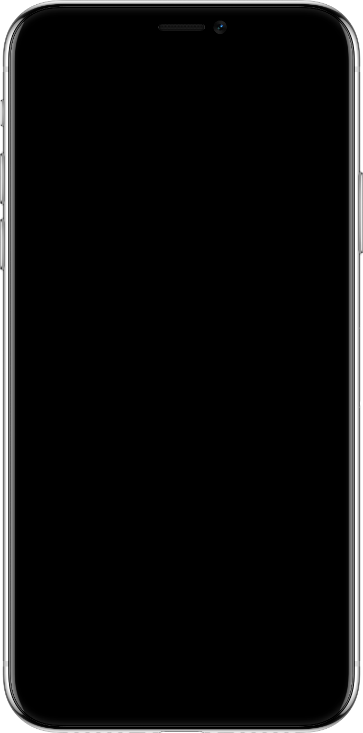 Simplicity
Lorem ipsum dolor sit amet, feugiat delicata liberavisse id cum. No quo maiorum intelleget. Mea cu case ludus integre, vide viderer eleifend ex mea. His at soluta regione diceret, cum et atqui placerat petentium. Per amet nonumy periculis ei.
Smartphone Mockup
Lorem ipsum dolor sit amet;
feugiat delicata liberavisse id cum No quo; 
maiorum intelleget;
Mea cu case ludus integre.
Tablets Mockup
Lorem ipsum dolor sit amet, feugiat delicata liberavisse id cum. No quo maiorum intelleget. Mea cu case ludus integre, vide viderer eleifend ex mea. His at soluta regione. 
Lorem ipsum dolor sit amet, feugiat delicata liberavisse id cum. No quo maiorum intelleget. Mea cu case ludus integre, vide viderer eleifend ex mea. His at soluta regione diceret, cum et atqui placerat petentium. Per amet nonumy periculis ei. Lorem ipsum dolor sit amet, feugiat delicata liberavisse id cum. No quo maiorum intelleget. Mea cu case ludus integre, vide viderer.
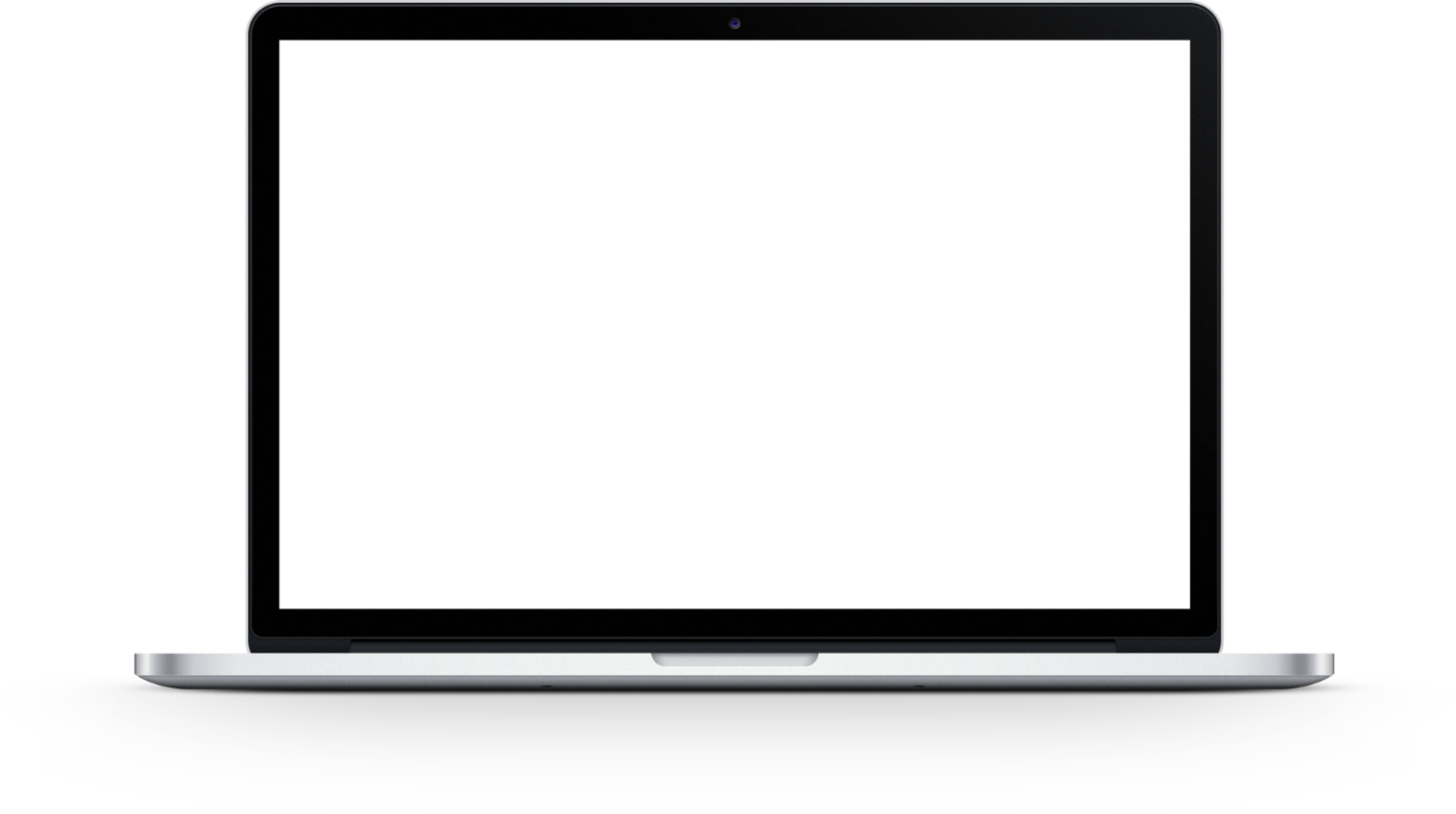 Notebook Mockups
Lorem ipsum dolor sit amet, feugiat delicata liberavisse id cum. No quo maiorum intelleget. Mea cu case ludus integre, vide viderer eleife nd ex mea. His at soluta regione. 
Lorem ipsum dolor sit amet, feugiat delicata liberavisse id cum. No quo maiorum intelleget. Mea cu case ludus integre, vide viderer eleifend ex mea. His at soluta regione diceret, cum et atqui placerat petentium. Per amet nonumy periculis ei. Lorem ipsum dolor sit amet, feugiat delicata liberavisse id cum. No quo maiorum intelleget. Mea cu case ludus integre, vide viderer.
BUSINESS
Thanks!
MSLIDES.COM
©2022 MSLIDES Copyright
Special thanks to all the people who made and released these awesome resources for free:
Presentation template by Mslides
Photographs by Pexels
Credits
Fonts
Aa Bb Cc
OUTFIT 
https://fonts.google.com/specimen/Outfit
All fonts used in this template can be used for personal or commercial use.
General
e7d195523061f1c0cef09ac28eaae964ec9988a5cce77c8b8C1E4685C6E6B40CD7615480512384A61EE159C6FE0045D14B61E85D0A95589D558B81FFC809322ACC20DC2254D928200A3EA0841B8B1814A949D0E04D40B9AAE09C6C8926E6A284AC22EF0F8E3937099575E5D983132B5B48E4B4A5EC5D65659C6F340790817AB95702EB61B0B328F1
Electronics
Find more icons at https://mslides.com/free-icons-for-presentations/
E-commerce
e7d195523061f1c0cef09ac28eaae964ec9988a5cce77c8b8C1E4685C6E6B40CD7615480512384A61EE159C6FE0045D14B61E85D0A95589D558B81FFC809322ACC20DC2254D928200A3EA0841B8B1814A949D0E04D40B9AAE09C6C8926E6A284AC22EF0F8E3937099575E5D983132B5B48E4B4A5EC5D65659C6F340790817AB95702EB61B0B328F1
Web
Location
Arrows
Find more icons at https://mslides.com/free-icons-for-presentations/
Weather
e7d195523061f1c0cef09ac28eaae964ec9988a5cce77c8b8C1E4685C6E6B40CD7615480512384A61EE159C6FE0045D14B61E85D0A95589D558B81FFC809322ACC20DC2254D928200A3EA0841B8B1814A949D0E04D40B9AAE09C6C8926E6A284AC22EF0F8E3937099575E5D983132B5B48E4B4A5EC5D65659C6F340790817AB95702EB61B0B328F1
Miscellaneous
Find more icons at https://mslides.com/free-icons-for-presentations/
Diagrams and Infographics
Find more diagrams and infographics at https://mslides.com/infographics/
Maps
Free PowerPoint Templates and Google Slides Themes.
NOT to be sold as is or modified!
Thanks for downloading! 
You can read our terms of use to learn more. If you have any questions, you can go to mslides.com to leave a comment or sent message to us.